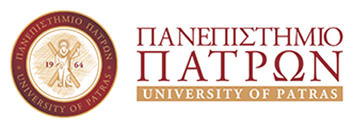 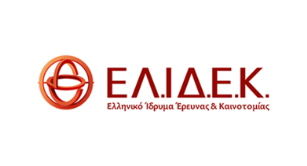 Κριτικά εργαλεία ανίχνευσης του ρατσισμού στον αντιρατσιστικό λόγο
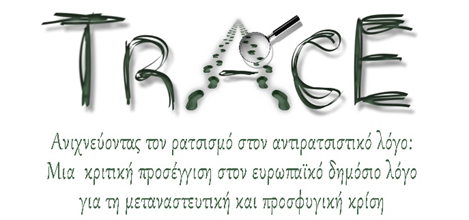 Ράνια Καραχάλιου, Επίκουρη Καθηγήτρια Εφαρμοσμένης Γλωσσολογίας 
Πανεπιστήμιο Ιωαννίνων
[Speaker Notes: We designed this template so that each member of the project team has a set of slides with its own theme. Members, here’s how you add a new slide to just your set: 
Mark where you want to add the slide: Select an existing one in the Thumbnails pane, click the New Slide button, then choose a layout. The new slide gets the same theme as the other slides in your set. 

Careful! Don’t annoy your fellow presenters by accidentally changing their themes. That can happen if you choose a different theme from the Design tab, which changes all of the slides in the presentation to that look.]
πορεία γλωσσολογικής έρευνας
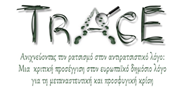 Κριτική Ανάλυση Λόγου
ιδεολογία
γλωσσικές πρακτικές
κοινωνικές δομές
σχέσεις εξουσίας
μικρο-ανάλυση & μακρο-ανάλυση
Κριτική Aνάλυση Λόγου
[…] Οι γλωσσικές πρακτικές μπορεί να έχουν μέγιστες ιδεολογικές επιπτώσεις – μπορεί να συμβάλλουν, δηλαδή, στην παραγωγή και την αναπαραγωγή άνισων σχέσεων εξουσίας ανάμεσα (για παράδειγμα) στις κοινωνικές τάξεις, στις γυναίκες και στους άνδρες, σε εθνικές/πολιτισμικές πλειονότητες και μειονότητες μέσω των τρόπων με τους οποίους αναπαριστούν τα πράγματα και τοποθετούν τους ανθρώπους  
(Fairclough & Wodak, 1997, 258)
Κριτική Ανάλυση Λόγου
Μικρο-επίπεδο
ΣΥΣΤΗΜΙΚΗ ΛΕΙΤΟΥΡΓΙΚΗ ΓΡΑΜΜΑΤΙΚΗ
ΛΟΓΟ-ΙΣΤΟΡΙΚΗ ΠΡΟΣΕΓΓΙΣΗ
Μ.Α.Κ. Halliday (1925-2018)
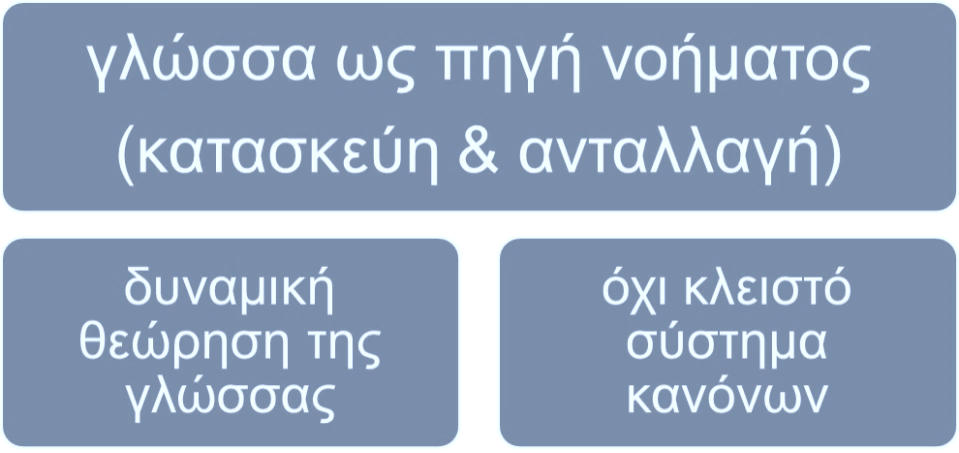 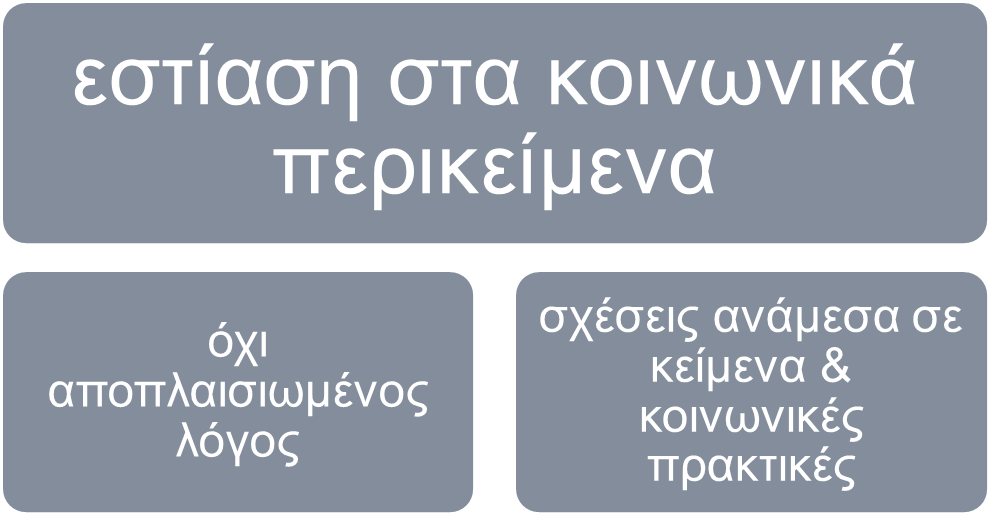 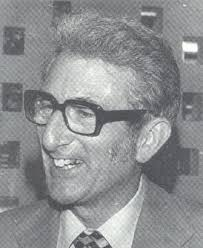 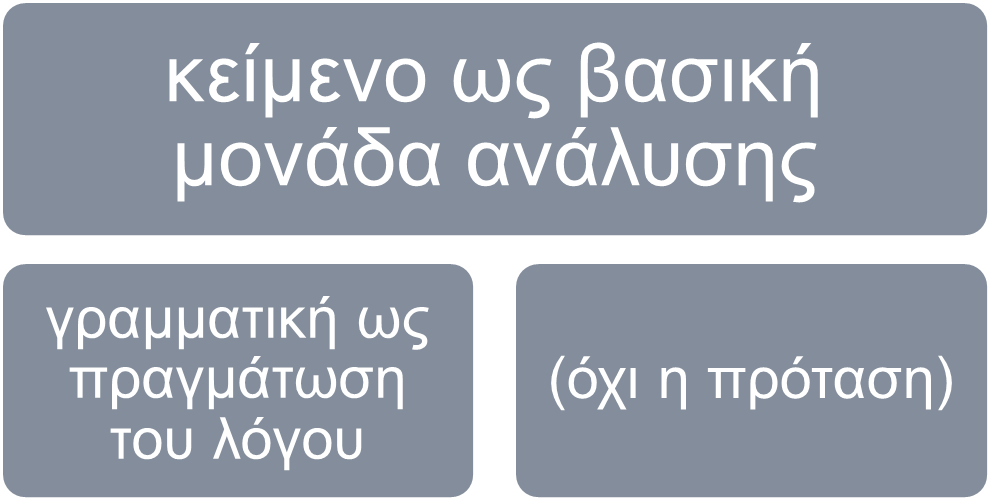 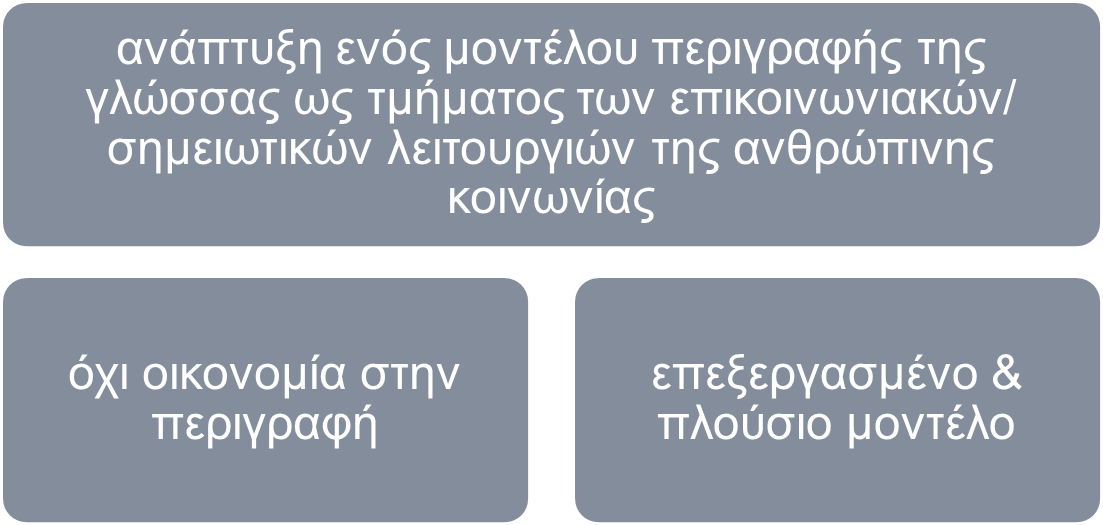 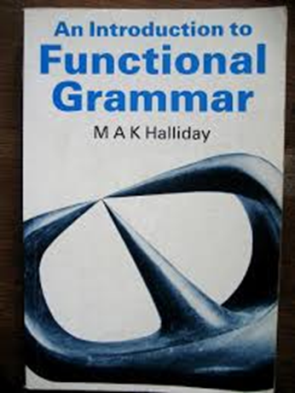 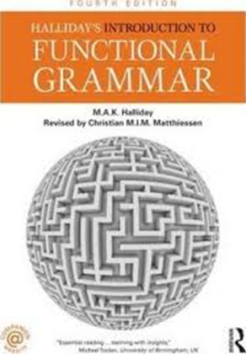 η γλώσσα είναι μια σειρά από δυνατότητες, ένα σύνολο διαθέσιμων επιλογών.
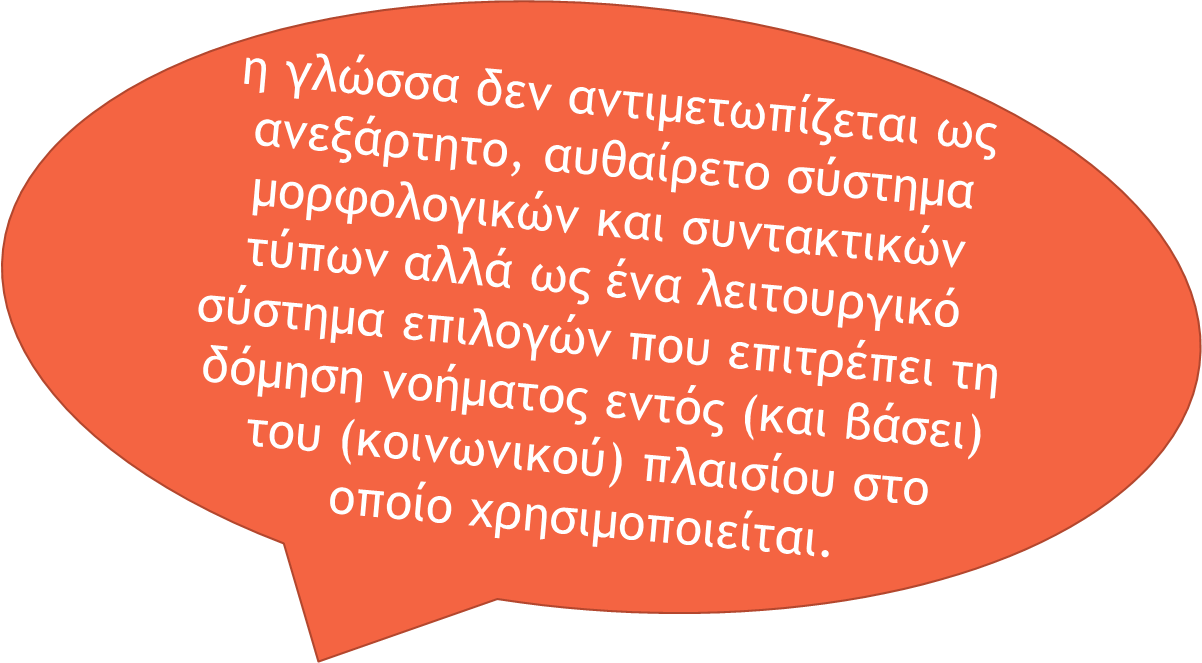 Μ.Α.Κ. Halliday (1925-2018)
σύστημα μεταβιβαστικότητας
σύστημα της διάθεσης
σύστημα θέματος-ρήματος
Ιδεοποιητική λειτουργία
ο/η μετανάστης/τρια πνίγηκε
Ιδεοποιητική λειτουργία
κατασκευή νοήματος
διαδικασίες (processes)  ρηματικά σύνολα 
συμμετέχοντες/χουσες (participants)  ονοματικά σύνολα
περιστάσεις  επιρρηματικοί τύποι ή προθετικά σύνολα
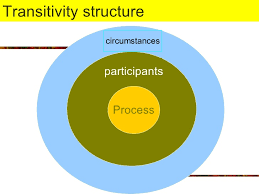 Ιδεοποιητική λειτουργία
υλικές διαδικασίες σημασιολογικές επιλογές
επενεργητικές διαδικασίες
μη επενεργητικές διαδικασίες
αυτοεπιτελούμενες (μοιάζουν να συμβαίνουν από μόνες τους)
επιτελούνται με εξωτερική επενέργεια
εντοπίζεται δράστης/τρια
Ο κοσμηματοπώλης δολοφόνησε τον Ζακ
Ο Ζακ πέθανε.
υλικές διαδικασίες συντακτικές επιλογές
Παθητική φωνή
Ενεργητική φωνή
Ο κοσμηματοπώλης δολοφόνησε τον Ζακ.
Ο Ζακ δολοφονήθηκε (από τον κοσμηματοπώλη)
Κλίμακα αιτιότητας
έμφαση στον/στη δράστη/τρια, όπου επιλέγεται ένα επενεργητικό ρήμα σε ενεργητική σύνταξη με συγκεκριμένο/η δράστη/τρια και στόχο, 
   π.χ. Ο κοσμηματοπώλης δολοφόνησε τον Ζακ Κωστόπουλο.
μετριασμός του/της δράστη/τριας, όπου επιλέγεται ένα επενεργητικό ρήμα σε παθητική σύνταξη ή ουσιαστικοποίηση με τον/τη δράστη/τρια ως ποιητικό αίτιο και τον στόχο ως υποκείμενο 

  π.χ. Ο Ζακ Κωστόπουλος δολοφονήθηκε από τον 
  κοσμηματοπώλη, Η δολοφονία του Ζακ από τον  
  κοσμηματοπώλη πέρασε απαρατήρητη από την κοινή γνώμη
Κλίμακα αιτιότητας
απαλοιφή του/της δράστη/τριας, όπου επιλέγεται ένα επενεργητικό ρήμα σε παθητική σύνταξη ή ουσιαστικοποίηση με τον στόχο ως υποκείμενο χωρίς αναφορά στον/στη δράστη/τρια
π.χ. Ο Ζακ Κωστόπουλος δολοφονήθηκε εν ψυχρώ, Η εν ψυχρώ δολοφονία του Ζακ Κωστόπουλου
απαλοιφή οποιουδήποτε/οποιασδήποτε δράστη/τριας, όπου επιλέγεται ένα μη επεργητικό ρήμα, 
π.χ. Ο Ζακ Κωστόπουλος πέθανε, Ο θάνατος του Ζακ Κωστόπουλου πέρασε απαρατήρητος.
Κλίμακα αιτιότητας - ουσιαστικοποίηση
Ο Ζακ Κωστόπουλος δολοφονήθηκε εν ψυχρώ 

Η εν ψυχρώ δολοφονία του Ζακ Κωστόπουλου πέρασε απαρατήρητη.
Ουσιαστικοποίηση: στατική / άχρονη απεικόνιση, μετατροπή της δραστηριότητας σε πράγμα, πιο δύσκολα αντιληπτή  αδιαφάνεια στην
 παρουσίαση της πράξης  συσκότιση του/της δράστη/τριας
Κλίμακα αιτιότητας – κατασκευή πραγματικότητας
Ο Ζακ Κωστόπουλος πέθανε. (σε αυτήν την εκδοχή ο Ζακ 'φταίει' ο ίδιος που πέθανε)

Ο Ζακ Κωστόπουλος δολοφονήθηκε. (εδώ πέφτει θύμα δολοφονίας, χωρίς να κατονομάζεται ο φταίχτης)

Ο Ζακ Κωστόπουλος δολοφονήθηκε από τον κοσμηματοπώλη (εδώ έχουμε μια εγκληματική πράξη με συγκεκριμένο θύτη και θύμα, ο δράστης σε δευτερο πλάνο)

Ο κοσμητοπώλης δολοφόνησε τον Ζακ Κωστόπουλο. (εδώ έχουμε μια εγκληματική πράξη με συγκεκριμένο θύτη και θύμα, ο δράστης σε πρώτο πλάνο)
περιστάσεις
Διαπροσωπική λειτουργία
αφορά τον τρόπο με τον οποίο ο/η παραγωγός του κειμένου είτε διεπιδρά με το κοινό είτε εκφράζει στάσεις, αξίες, συναισθήματα
δείξη
γλωσσικές πράξεις
τροπικότητα
Γλωσσικές πράξεις
Γλωσσικές πράξεις
Τροπικότητα
Σύστημα μεταβιβαστικότητας
Σύστημα διάθεσης
λογο-ιστορική προσέγγιση
Στρατηγικές
υιοθέτηση ιστορικής οπτικής στην ανάλυση λόγου: συγκριτική  μελέτη πρόσφατων και παλαιότερων κειμένων για το θέμα
«ιστορικά τεκμηριωμένη ανάλυση λόγου βασιζόμενη σε πολλές και διαφορετικές πηγές μέσα από τη μελέτη φαινομένων διακειμενικότητας και αναπλαισίωσης του λόγου»
)
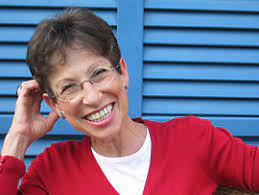 Ruth Wodak (1950-)
Λογο-ιστορική προσέγγιση
Στρατηγικές λόγου
στρατηγικές αναφοράς (referential/nomination strategies), που αφορούν τον τρόπο με τον οποίο γίνεται η γλωσσική αναφορά στα πρόσωπα, τα αντικείμενα, τα φαινόμενα, τα γεγονότα, τις διαδικασίες και τις ενέργειες
στρατηγικές κατηγόρησης (predicational strategies), οι οποίες αφορούν τα χαρακτηριστικά, τα γνωρίσματα και τις αξίες που αποδίδονται στα παραπάνω πρόσωπα, αντικείμενα κτλ.
Στρατηγικές
επιχειρηματολογικές στρατηγικές (argumentation strategies), δηλαδή τα επιχειρήματα που επιστρατεύονται στα κείμενα για να αιτιολογηθεί και, ως εκ τούτου, να νομιμοποιηθεί η διάκριση.
Στρατηγικές αναφοράς/κατηγόρησης
Επιχειρηματολογικές στρατηγικές
Οι λογικοί τόποι αποτελούν «συμπερασματικούς κανόνες» που συνδέουν το επιχείρημα ή τα επιχειρήματα με το συμπέρασμα ή, αλλιώς, τον ισχυρισμό, δικαιολογώντας «τη μετάβαση από το επιχείρημα/τα επιχειρήματα στο συμπέρασμα»
Προκείμενες - συμπέρασμα
Ρευστός ρατσισμός
Διάκριση
Ο/η άλλος ως πρόβλημα
(1) Ο στόχος της αποσυμφόρησης των περιοχών εκτός κέντρων φιλοξενίας βρίσκεται ψηλά στις προτεραιότητες της ελληνικής κυβέρνησης στον οδικό χάρτη της διαχείρισης της προσφυγικής κρίσης. [Η αποσυμφόρηση περιοχών προτεραιότητα για την κυβέρνηση, 17.05.2016, www.avgi.gr]
(2) Ένας τόσο μεγάλος αριθμός ανθρώπων που εξαναγκάστηκαν να ζουν ως πρόσφυγες γεννά δυσεπίλυτα προβλήματα όχι μόνο στις χώρες υποδοχής, αλλά και στη διεθνή κοινότητα. [Τα οικονομικά οφέλη της αλληλεγγύης στους πρόσφυγες, 27.06.2016, www.efsyn.gr]
Συστημική λειτουργική γραμματική
λογο-ιστορική προσέγγιση
Ο/η απομακρυσμένος άλλος/η
Η πλειοψηφία των προσφύγων που καταφτάνουν στην Ελλάδα συνεχίζουν το ταξίδι τους παραπέρα, προσπαθώντας να φτάσουν σε χώρες της δυτικής και βόρειας Ευρώπης μέσα από την περιοχή των δυτικών Βαλκανίων. Χώρες όπως η πρώην Γιουγκοσλαβική Δημοκρατία της Μακεδονίας (πΓΔΜ) και η Σερβία έχουν δει τον αριθμό των προσφύγων να αυξάνει δραματικά. [Ύπατη Αρμοστεία του ΟΗΕ: «Επιδεινούμενη ανθρωπιστική κρίση στην Ελλάδα από την αύξηση των προσφύγων», 10.08.2015, www.ert.gr]
Συστημική Λειτουργική Γραμματική
Λογοϊστορική προσέγγιση
Ο/η παθητικός/ή άλλος/η
Σε σημαντική συμφωνία για την μετεγκατάσταση 400 μεταναστών -αιτούντων άσυλο- και 350 ασυνόδευτων ανηλίκων στη Γαλλία κατέληξαν ο αναπληρωτής υπουργός Μετανάστευσης, Γιώργος Κουμουτσάκος, και ο γάλλος πρέσβης στην Ελλάδα, Πατρίκ Μεζονάβ. Οι δύο χώρες συμφώνησαν επίσης για εντατική συνεργασία στο ζήτημα των επιστροφών μεταναστών σε τρίτες χώρες.
[Συμφωνία Ελλάδας-Γαλλίας για την μετεγκατάσταση μεταναστών-ασυνόδευτων ανηλίκων, 27.05.2020, www.ert.gr]
Συστημική Λειτουργική Προσέγγιση
αφομοίωση
Ασθενής αφομοίωση
...μία καινοτόμα δράση που στόχο έχει να διευκολύνει την ένταξη των προσφύγων και των μεταναστών. [Stepping Stone Εκπαιδευτικό Πρόγραμμα Ένταξης, metadrasi.org]
Κάποιοι θα μείνουν. Αυτοί θα πρέπει να ενσωματωθούν οργανικά και παραγωγικά στις κοινωνίες μας. [Συνεδρίαση Μ', 31.10.19, σ. 4078, Πρακτικά Βουλής]
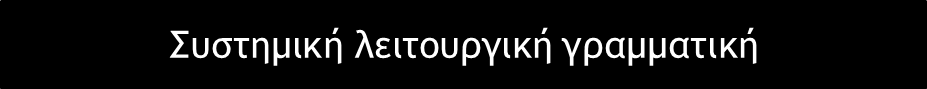 ουσιαστικοποιήσεις υλικών διαδικασιών 
(ένταξη < εντάσσω) με διακριτό στόχο τους/τις μετανάστες/τριες ή/και πρόσφυγες/ισσες και αδιαφανή δράστη/τρια
το ερώτημα ποιο/ς φορέας/οργανισμός/υπουργείο θα εντάξει/ενσωματώσει τους/τις μετανάστες/τριες ή/και πρόσφυγες/ισσες και, κυρίως, με ποιον τρόπο (περιστάσεις μένει μετέωρο.
έκφραση δεοντικής τροπικότητας θα πρέπει  καθιστά την ενσωμάτωση επιτακτική. 
η υλική διαδικασία πραγματώνεται με παθητική σύνταξη και απαλοιφή του/της δράστη/τριας, 
ο στόχος (αυτοί) είναι συγκεκριμένος, ενώ ο/η δράστης/τρια και οι περιστάσεις απροσδιόριστα  αφήνεται ανοιχτό το ενδεχόμενο της αφομοιωτικής επιβολής.
Ισχυρή αφομοίωση
Αφού πρώτα πέρασα ένα διάστημα για να μάθω καλά ελληνικά με τη βοήθεια του Αριστοτελείου Πανεπιστημίου Θεσσαλονίκης (...) συνεχίζω ακάθεκτος έως ότου μάθω τη γλώσσα όσο καλύτερα γίνεται. [Διαβάστε την ιστορία του Talha Mohamed από τη Συρία, 25.02.2020, https://greece.iom.int]

Θέλω να μείνω εδώ και να εξελιχθώ. Θέλω να φροντίσω την οικογένειά μου, να γραφτώ στο σχολείο, να μάθω ελληνικά. [Η ιστορία του Kareem και της οικογένειάς του, 22.10.2019, https://greece.iom.int]
Συστημική λειτουργική γραμματική
Λογο-ιστορική προσέγγιση: τόπος του πλεονεκτήματος
Ποσοτική ανάλυση
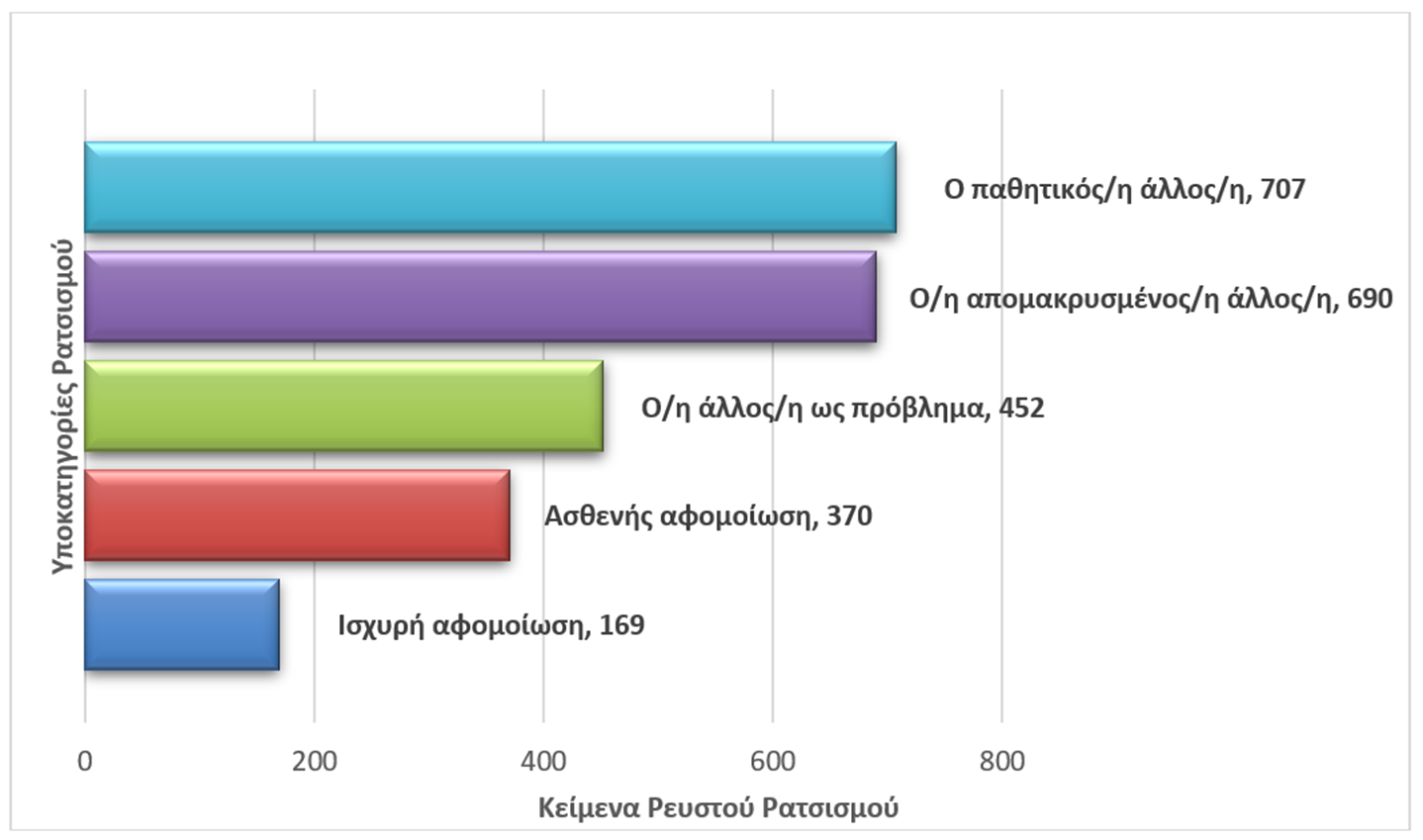 Συμπεράσματα
Τα αντιρατσιστικά κείμενα του σώματος που διαμορφώσαμε στη συντριπτική τους πλειοψηφία είναι κείμενα ρευστού ρατσισμού.
προώθηση της εικόνα ενός/μιας μετανάστη/τριας ή/και πρόσφυγα/ισσας:
ευάλωτου/ης
απόμακρου/ης 
αποδεκτού/ης υπό τον όρο του συντονισμού του/της με το πλειονοτικό περιβάλλον
Βιβλιογραφία
Halliday, M. A. K. 1994. An Ιntroduction to Functional Grammar (2η εκδ.). London: Arnold. 
Reisigl, M. & Wodak, R. 2001. Discourse and Discrimination: Rhetoric of Racism and Antisemitism. London: Routledge.
Αρχάκης, Α., Ρ. Καραχάλιου & Β. Τσάκωνα (επιμ.) (υ.ε.). Ιχνηλατώντας τη διείσδυση του ρατσισμού στον αντιρατσιστικό λόγο: Μελέτες για τον ρευστό ρατσισμό. Αθήνα: Πεδίο.
Στάμου, Α. Γ. 2014. Η κριτική ανάλυση λόγου: Μελετώντας τον ιδεολογικό ρόλο της γλώσσας. Στο Μ. Γεωργαλίδου, Μ. Σηφιανού & Β. Τσάκωνα (επιμ.), Ανάλυση Λόγου: Θεωρία και Εφαρμογές, 149-187. Αθήνα: Νήσος.
Ευχαριστώ πολύ για την προσοχή σας!
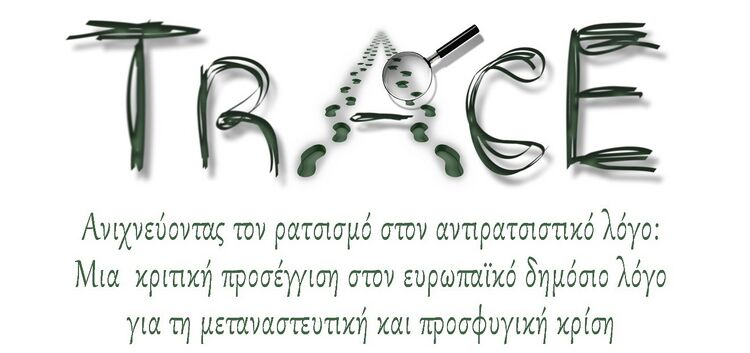